Izvođenje više računskih radnji
Faktore također možemo udruživati po volji:
Ako imamo više pribrojnika, udružujemo ih po volji!
5 • 7 • 2 = 10 • 7 = 70
20 + 3 + 10 = 30 + 3 =33
15 + 8 + 25 + 2 = 40 + 10 = 50
5 • 3 • 3 • 2 = 10 • 9 = 90
Tonka i Tin morali su izračunati koliko je 3 + 4 ∙ 5. Tko je zadatak točno riješio?
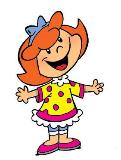 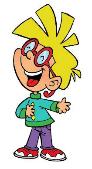 Tonkin račun: 
3 + 4 ∙ 5 = 7 ∙ 5 = 35
Tinov račun: 
3 + 4 ∙ 5 = 3 + 20 = 23
Tinov račun je točan jer je prvo množio!
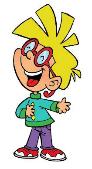 Tinov račun: 
3 + 4 ∙ 5 = 3 + 20 = 23
PRVO SE MNOŽI I DIJELI, A ZATIM SE ZBRAJA I ODUZIMA!
Zadatak:
30 : 5 + 1 =
3 + 4 ∙ 5 – 2 =
30 : (4 + 1) • 4=
30 : (4 + 1) • 4=
30 : 5 ∙ 4 =
30 : 5 ∙ 4 =
= 6 ∙ 4
= 24
Ako u zadatku imamo još i ZAGRADE, tada se one prve rješavaju!
∙ i  :
+ i -
(     )
OSTALE BROJEVE PREPISUJEMO PA RJEŠAVAMO PO REDU!